K-2 Morning Meeting Day 13
Your Best Takes Your Time
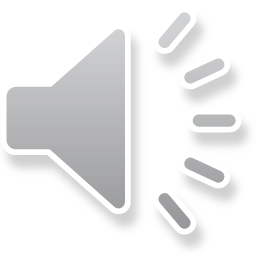 Do you do Your Best When You Do Your Work?
How Does it Make You Feel?
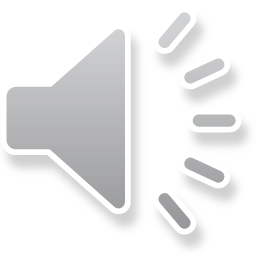 Here is an Experiment for Your Class to Try…..
Your teacher will hand you a coloring sheet.
When she says go, you will have only 30 seconds to color the entire picture.
GO!
Question: What did it sound like in class when you were doing the coloring?
Question: Does your picture look nice?
Question: Did you remember to put your name on it?
Are you proud of this work? Would you want to show it off?
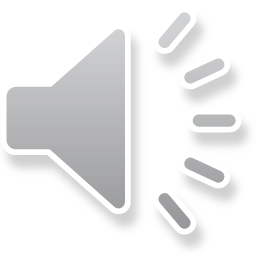 Work That is Not Your Best
A rushed job
You forget your name.
It might be wrinkled or ripped.
It isn’t neat.
It may be all wrong.
It shows you don’t care about your work.
You are not proud of your work.
You probably forgot to do it and are rushing so you won’t get in trouble.
You know you won’t get a good grade.
You are embarrassed by the work.
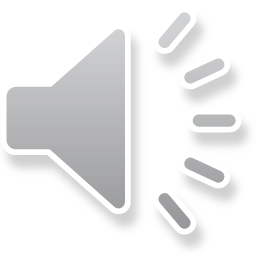 Rules for Doing Good Work, or Great Work
Good Work
Great Work
You take your time.
You plan before you start.
You try your best.
You get help if you need it.
You follow all the directions.
You do everything that you would do for completing Good work and…
You Go way beyond what the teacher expects you to do.
You are creative!
You know when you hand your work in that it is A+ work!
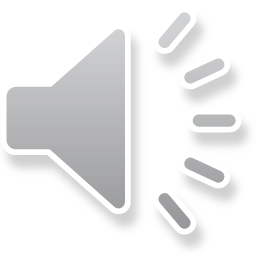 Today’s Celebrations and Jokes
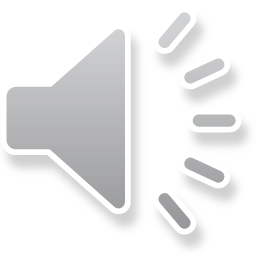